✠VUI HỌC KINH THÁNH✠
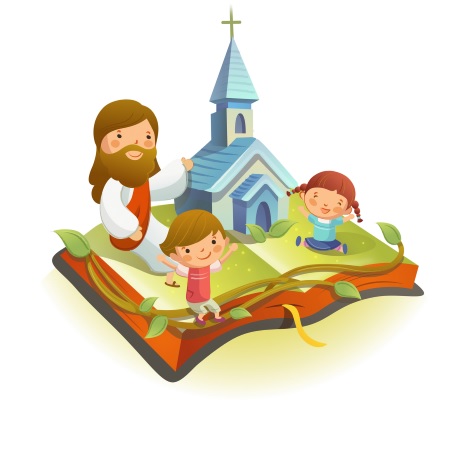 CON NGƯỜI ĐƯỢC GIƯƠNG CAO
CHÚA NHẬT IV MÙA CHAY B
✠ TIN MỪNG CHÚA GIÊ-SU KI-TÔ 
THEO THÁNH GIO-AN ✠
Khi ấy, Đức Giê-su nói với ông Ni-cô-đê-mô rằng:
“Như ông Mô-sê đã giương cao con rắn trong sa mạc, Con Người cũng sẽ phải được giương cao như vậy,
để ai tin vào Người thì được sống muôn đời.
“Thiên Chúa yêu thế gian đến nỗi đã ban Con Một, để ai tin vào Con của Người thì khỏi phải chết, nhưng được sống muôn đời.
Quả vậy, Thiên Chúa sai Con của Người đến thế gian,
không phải để lên án thế gian, nhưng là để thế gian, nhờ Con của Người, mà được cứu độ.
Ai tin vào Con của Người, thì không bị lên án;
Và đây là bản án: ánh sáng đã đến thế gian, nhưng người ta đã chuộng bóng tối hơn ánh sáng, vì các việc họ làm đều xấu xa.
Quả thật, ai làm điều ác, thì ghét ánh sáng và không đến cùng ánh sáng, để các việc họ làm khỏi bị chê trách.
Nhưng kẻ sống theo sự thật, thì đến cùng ánh sáng, để thiên hạ thấy rõ:
các việc của người ấy đã được thực hiện trong Thiên Chúa.”ĐÓ LÀ LỜI CHÚA
HÃY
TÌM
KIẾM
NƯỚC
CHÚA
TRƯỚC
MỌI
SỰ
NGƯỜI
SẼ
LO
CHO
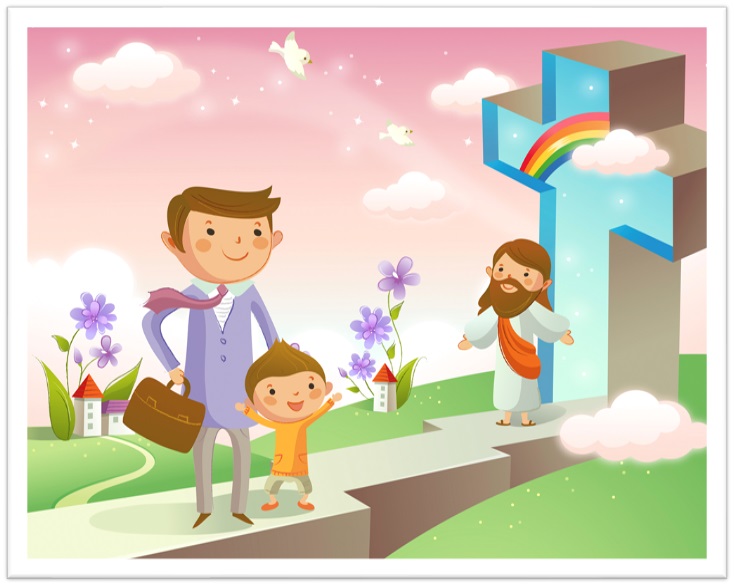 TÌM Ô CHỮ
HÀNG
 DỌC
1
2
3
4
5
6
7
1.	AI SẼ  ĐƯỢC GIƯƠNG CAO?
2.	BÀI TIN MỪNG CHO BIẾT CHÚA GIÊ-SU ĐANG NÓI CHUYỆN VỚI AI?
3.	THIÊN CHÚA ĐÃ YÊU THƯƠNG THẾ GIAN VÀ BAN ĐẤNG NÀO CHO THẾ GIAN?
7.	ĐÂY LÀ TÊN CỦA MỘT VỊ NGÔN SỨ ĐƯỢC ĐỨC GIÊ-SU NHẮC TỚI?
5.	AI TIN VÀO CON NGƯỜI SẼ ĐƯỢC LÃNH NHẬN SỰ SỐNG NHƯ THẾ NÀO?
4.	GIỐNG NHƯ CON RẮN TRONG SA MẠC, CON NGƯỜI CŨNG SẼ ĐƯỢC LÀM GÌ?
6.	NHỮNG KẺ LÀM VIỆC GÌ THÌ GHÉT ÁNH SÁNG VÀ KHÔNG ĐẾN CÙNG ÁNH SÁNG?
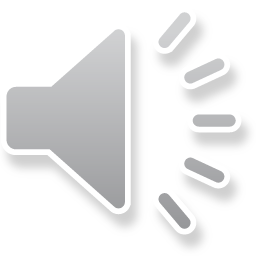 Học với Giê-su - Học cùng Giê-su
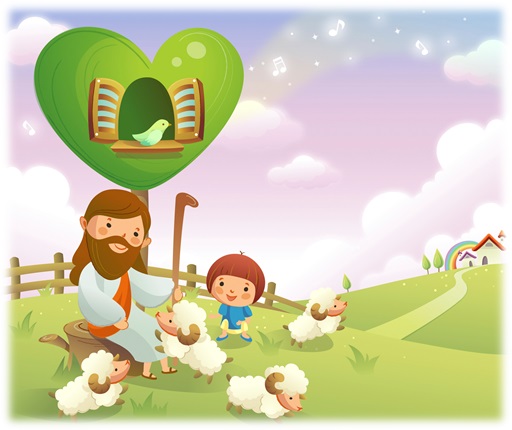 TRẮC NGHIỆM
1. Chúa giê-su được sai đến thế gian để làm gì?
C
A
B
D
Xây dựng Hội Thánh
Cứu độ loài người
Kêu gọi ăn năn sám hối
Tiêu diệt ma quỷ
Cứu độ loài người
C
Đáp án
2. Chúa Giê-su cứu độ chúng ta bằng cách nào?
C
A
B
D
Tạo bí tích Thánh Thể
Hóa bánh ra nhiều
Ra giảng Tin Mừng
Chịu chết trên Thánh Giá
Chịu chết trên Thánh Giá
B
Đáp án
3. Chúng ta có được điều gì từ ơn cứu độ của Chúa Giê-su?
C
A
B
D
Tất cả đều đúng
Linh hồn thiêng liêng
Sự sống muôn đời
Của cải đầy dư
Sự sống muôn đời
A
Đáp án
4. Đón nhận ơn cứu độ, chúng ta phải làm gì?
C
A
B
D
Ngày nào cũng phải đi nhà thờ
Làm bác ái hàng ngày
Sống Tin Mừng
Nghe thánh ca hàng ngày
Sống Tin Mừng
A
Đáp án
THIẾU NHI YÊU CHÚA
Em muốn làm gì để đáp đền ơn cứu độ của Chúa Giê-su?